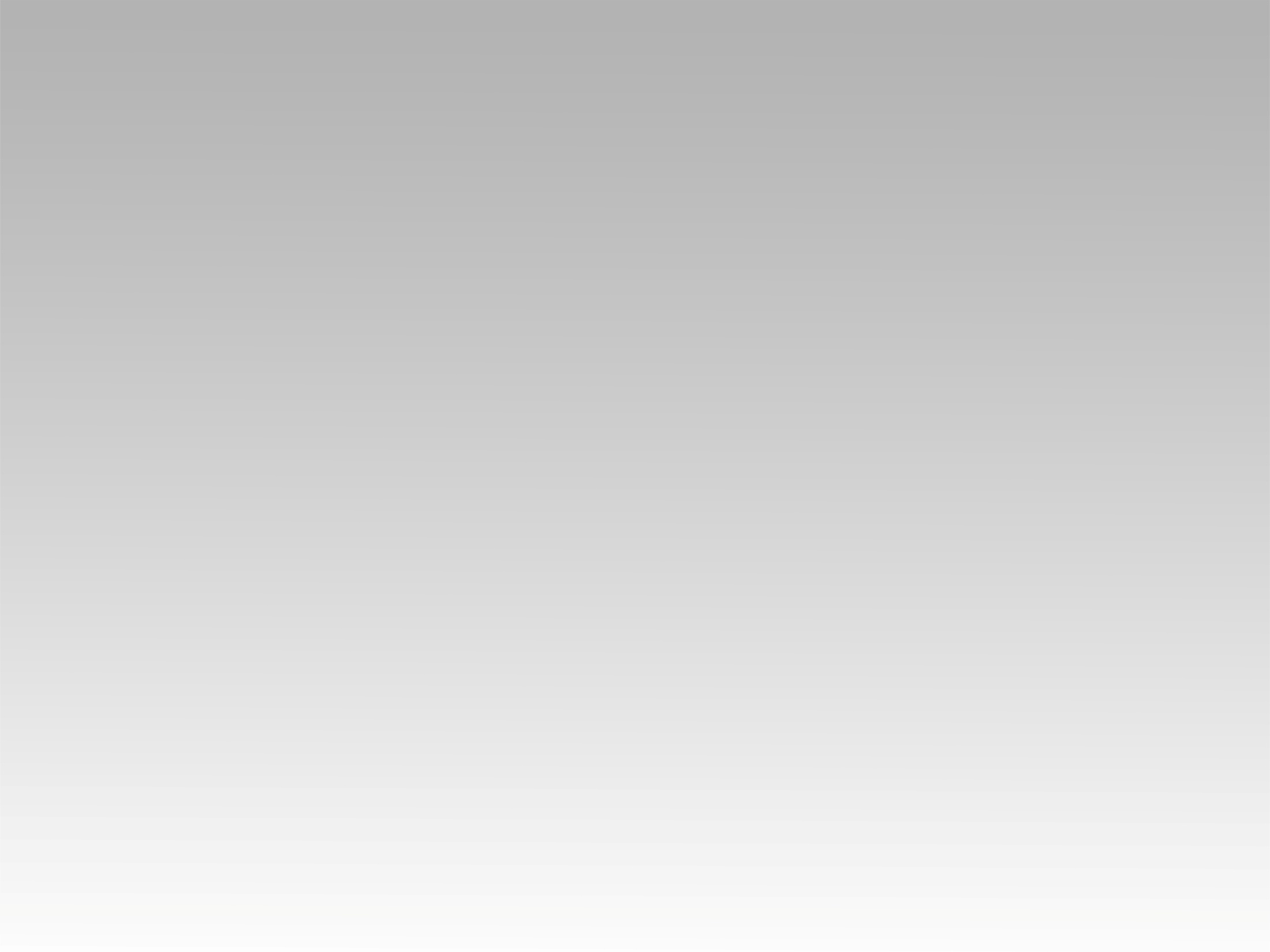 تـرنيــمة
نريد أن نرى يسوع
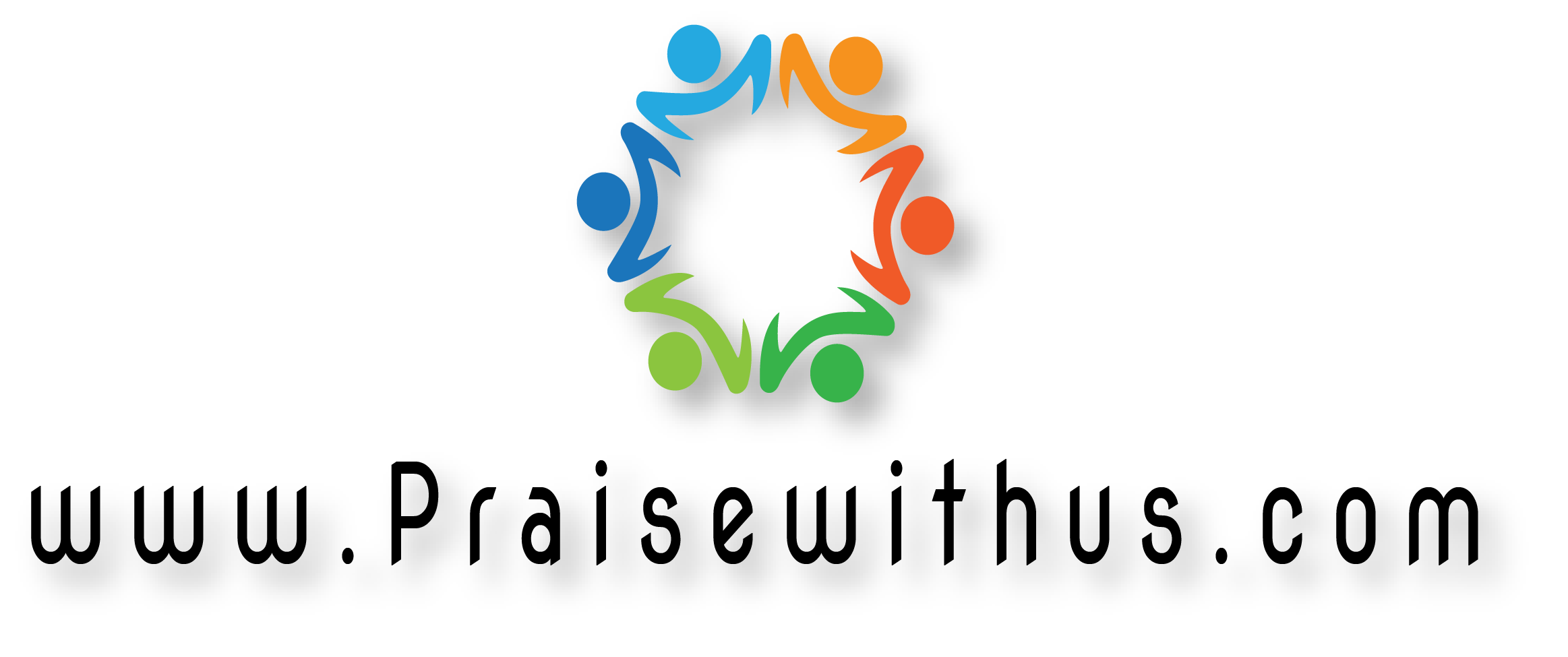 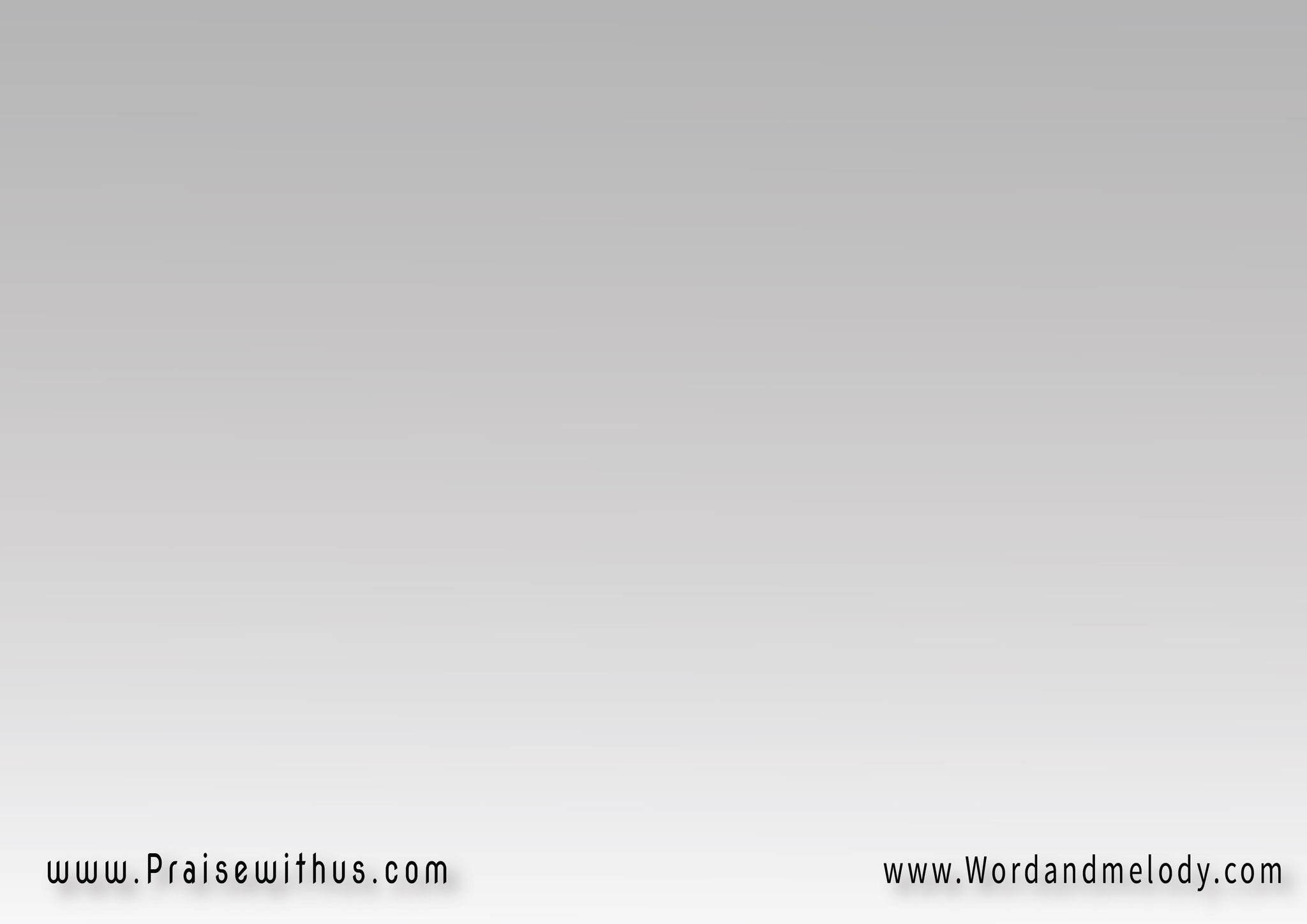 1-
نريد ان نرى يسوع فادي الأنام
من قد فدى النفوس بالدم الطهور
مخلصا ومنقذاً الى التمام
مطهراً ومعتقا أسرى الشرور
( نريد أن نرى يسوع )2
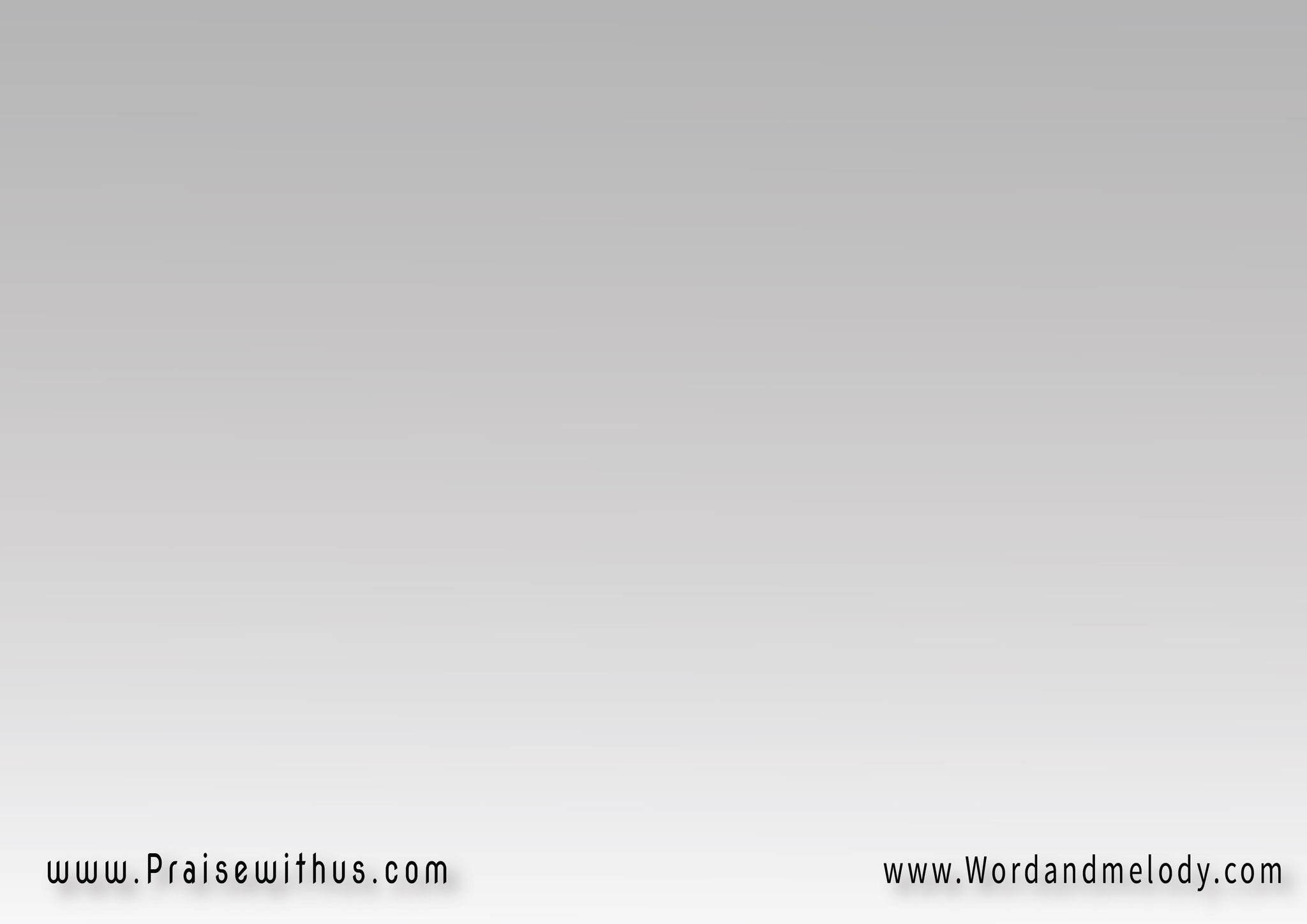 2-
نريد أن نرى يسوع ذاك المهوب
مكللاً بالمجد والكرامة
ومالكاً بروحه على القلوب
بالبر والسلام والقداسة
( نريد أن نرى يسوع) 2
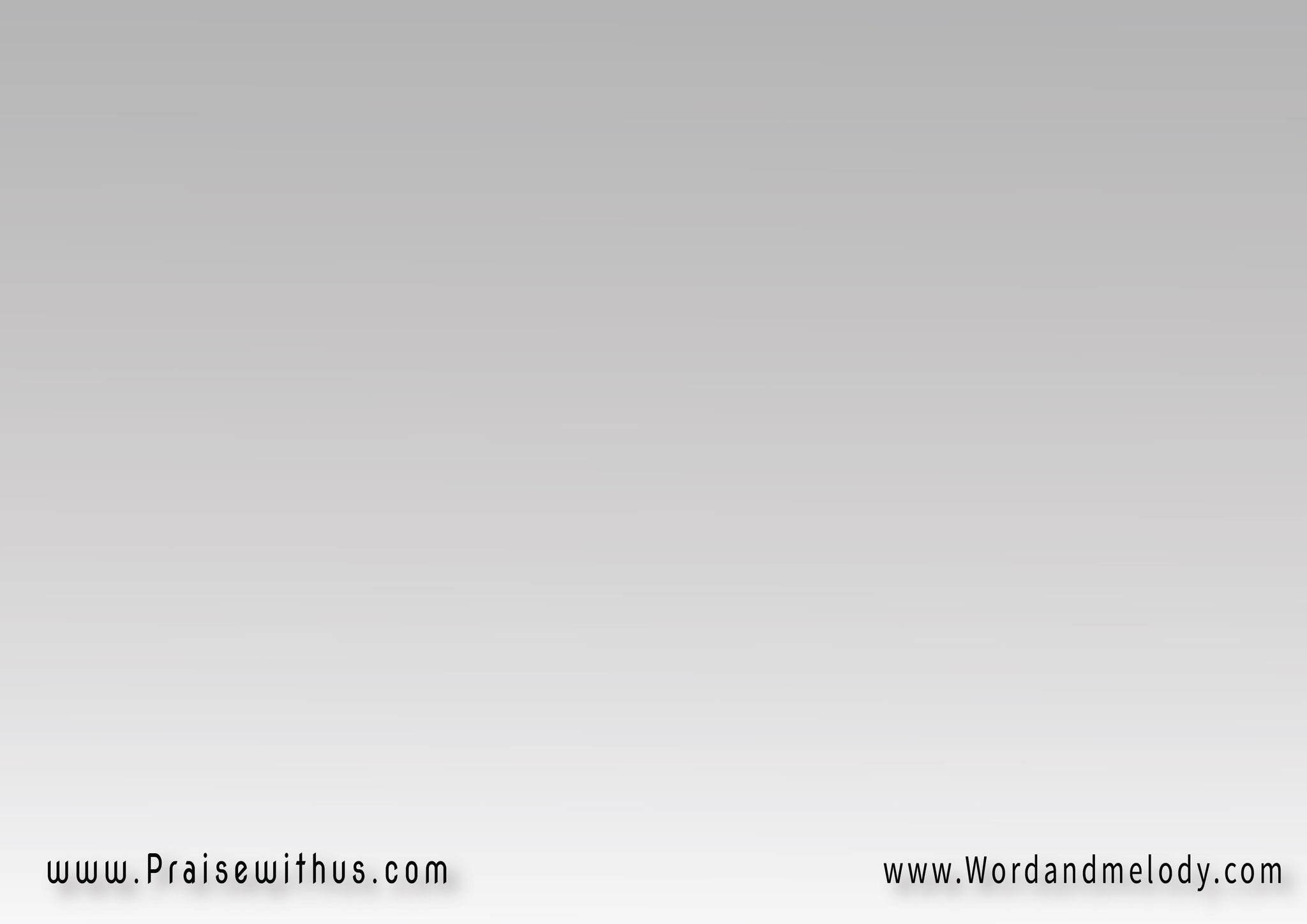 3-
نريد أن نرى يسوع ذاك الحبيب
في البيت في الشغل وفي الكنيسة
نعلنه بحبه على الصليب
بقولنا، بفعلنا، بالعيشة
( نريد أن نرى يسوع) 2
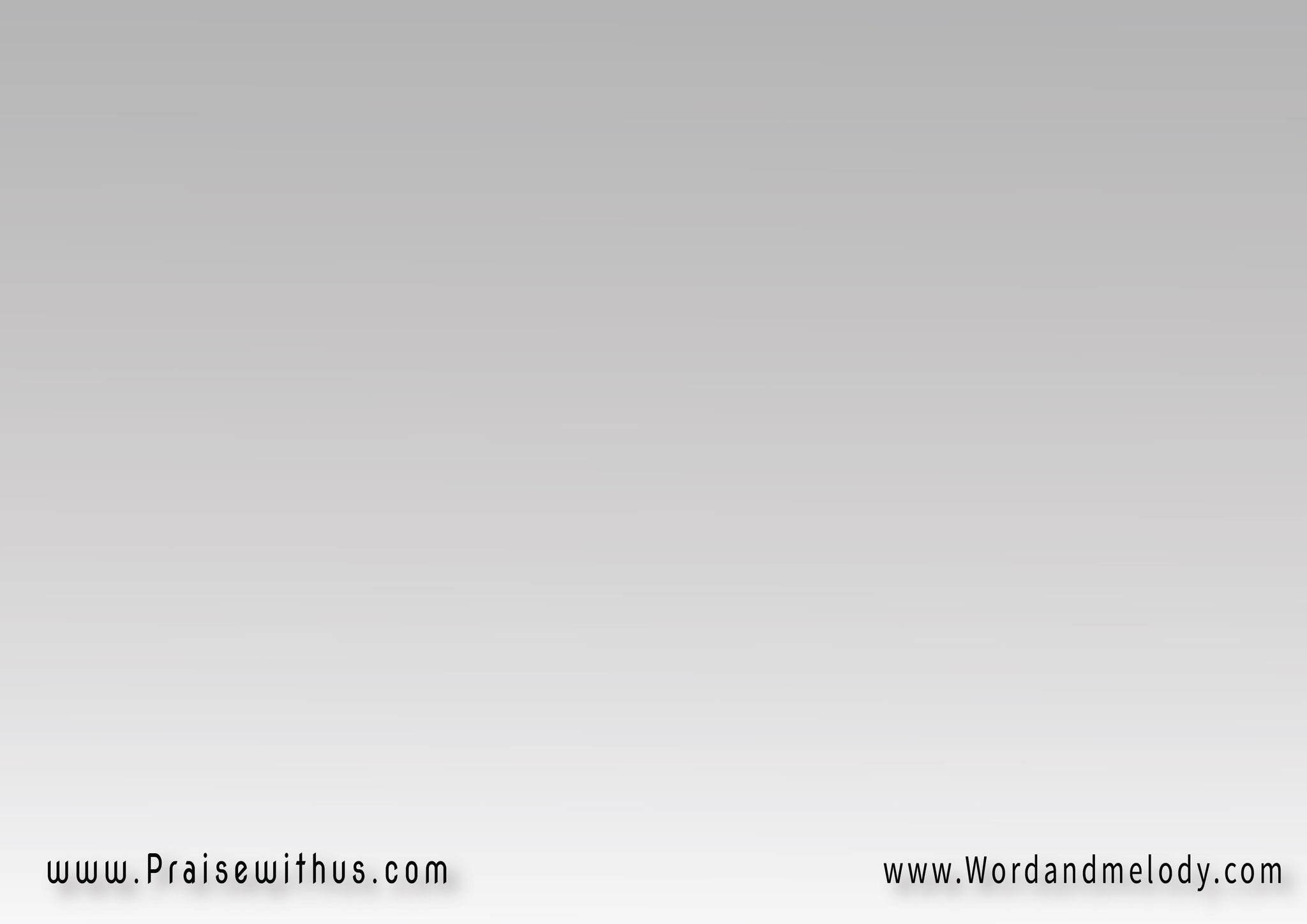 4-
نريد أن نرى يسوع ذاك المجيد
فلنستمع هذا هو ندا الجموع
هيا أرفعوا لواء حبه الفريد
هيا أنشروا الإنجيل في كل الربوع
( نريد أن نرى يسوع) 2
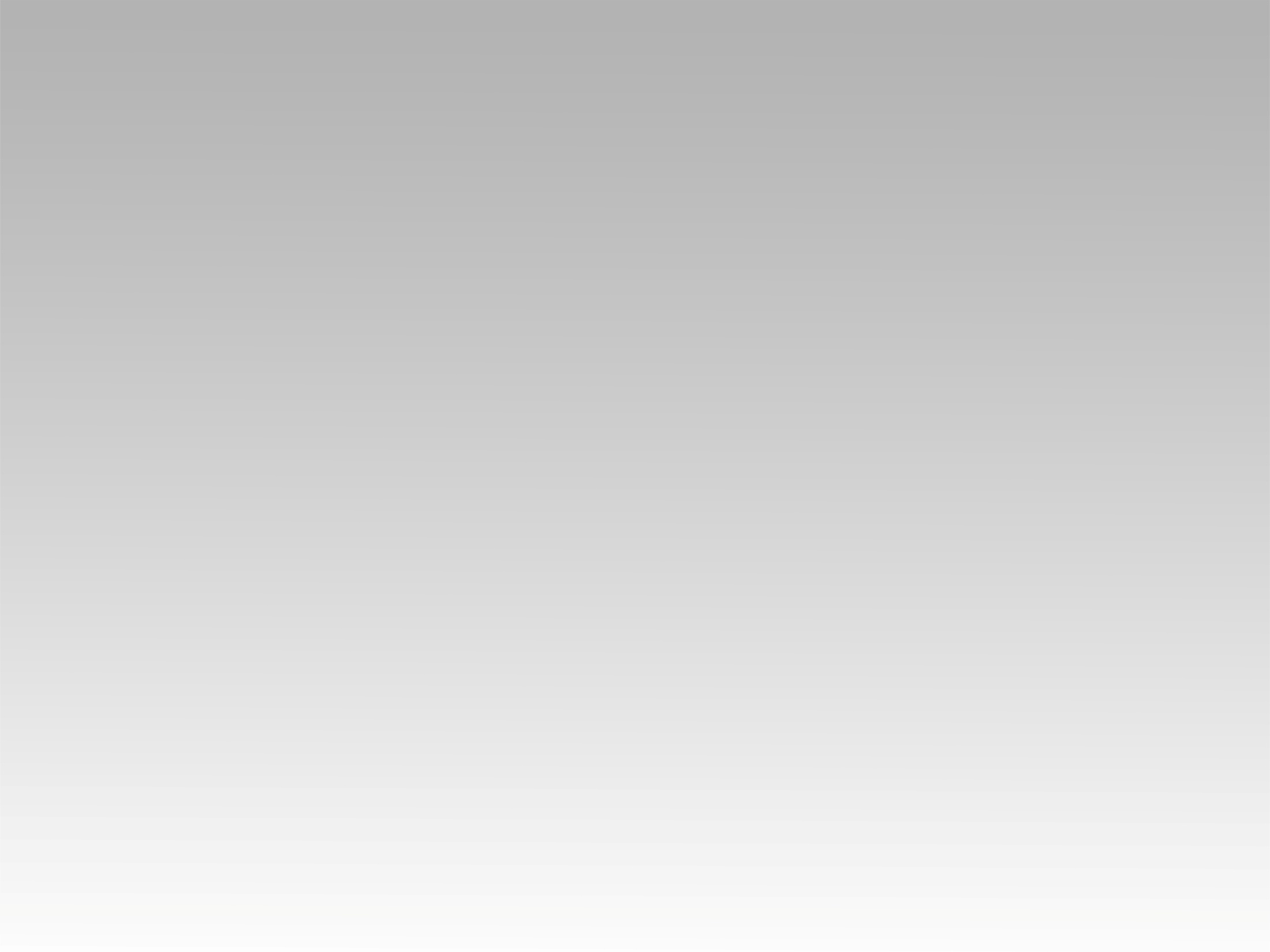 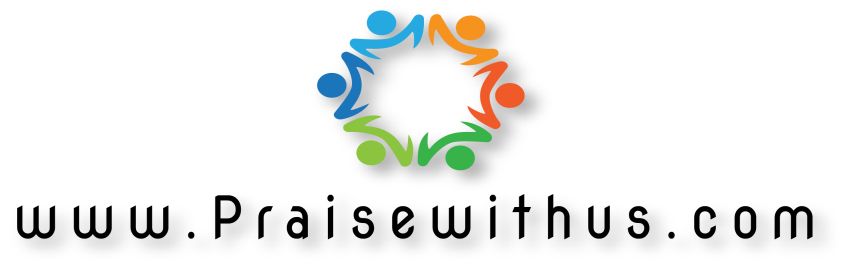